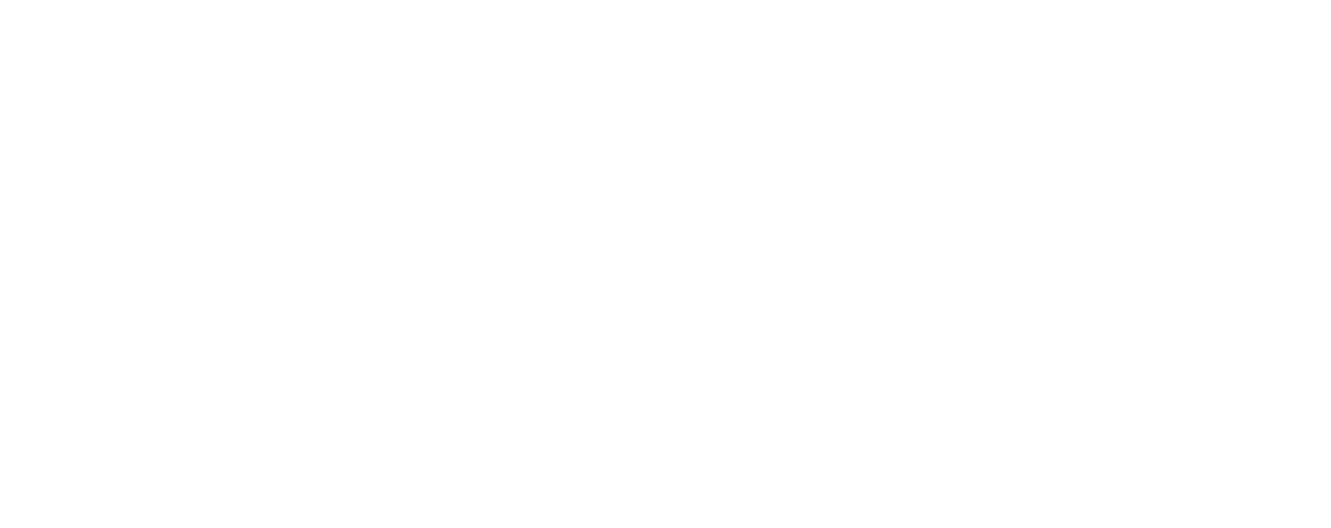 Recruiting Strategies for Buildingan Effective Healthcare Team
Holly Lancaster, Recruiting Director

March 17, 2022
KMA Human Resources Consulting
Since 2007, KMA has provided businesses throughout New England with recruiting and HR consulting services. 

KMA’s recruiting team works with organizations of all sizes and industries to find the right talent for their needs – today and in the future. 

We have 35 consultants across Maine, New Hampshire, Massachusetts, Connecticut and New York.

We recruit for all levels, including executive, professional, entry level, and labor and manufacturing.
2
Where are the workers?
3
The Great Resignation
4.5 million U.S. workers quit their jobs in November 2021 – a record high

Up from the 4.2 million who quit in October 2021
4
Reasons for leaving
Americans are looking for “better” jobs - that may include better benefits, higher pay and flexible hours or remote work.

Acceleration of baby boomers retiring.

Pandemic provided the motivation for career/industry change.

Migration to remote work – an estimated 36.2 million Americans will be remote by 2025 according to Future Workforce Report.
5
Recruiting Starts with the Job Posting
6
Job Description vs. Job Posting
Description: 
Official outline of the job stating all responsibilities involved  and all requirements.  
Used as an agreement between employee and employer as a contract of position expectations. 
Not recommended for the job posting.
What is like to work there?

What’s in it for me? (why will they like the job)

Realistic Growth opportunites

Benefits
Posting: 
A simplified summary of the job, focusing on the basics. Less formal. 
Removing any requirements that may deter applicants. 
Includes positive language promoting the employer/company. 
Used as more of an advertisement for the job.  
Think of it as a sales document.
7
Where to Post a Job
Consider all your options…

Mainstream Boards such as: 
Indeed, LinkedIn, Monster.com, CareerBuilder, etc. 
Consider paid VS. unpaid options.  (Higher visibility costs more)

Industry Specific: 
Associations with job boards (do we have memberships?)

Local Boards: 
Universities, colleges (great for entry level)

On our own pages: 
Career Website
Social Media (Facebook, LinkedIn, etc.)
8
The Applicants
9
Sourcing and Growing your Applicant Pool
Look for Passive Candidates:  individuals that are not actively looking for a new job. 

Utilize LinkedIn and/or your personal network - approach people directly about your opening.  

Consider a resume search tool from job boards. 

Often candidates will post their resume to “be found” and not spend time applying.
10
Candidate Communication
The job market is fast right now.   If you see a resume you like, make a move… now!   
Don’t be afraid to follow up.  Strong applicants are applying to multiple jobs.
Consider using Email, Phone and TEXT.
Be direct.  Suggest a time to talk.  

For passive candidates, put your sales hat on! 
Keep the applicant in mind with your message:     
      “Would you be interested in chatting with me to learn more?”   
                                                           vs.
      “Please send your resume and cover letter if you’d like to apply”
11
Helpful Interviewing Tips
12
Interviewing
Don’t forget behavioral questions.  It shows that we care who we hire!
What motivates you? 
How do you like to be managed by your supervisor?  
Share an example of a time when… (past behavior predicts future performance)

Share some selling points about the role. “Let me share with you a little about us…”
Describe the team and leadership style
Discuss the company mission
WHY do employees like working here?  
Share some stories of company events, etc.
13
Interviewing
Final Stages / Offer Negotiation:
Transparency is key 
Communicate.  Even if you’re not moving forward or if you need more time.  
No surprises.  Make sure everything in an offer letter has already been discussed. 
Share the offer, verbally, first!
Allows candidates to get quick answers
Gauge the level of excitement vs. disappointment up front
Share your enthusiasm.  The deal is not closed yet, keep selling!  
Discuss a potential start date that works for both
14
Get Creative with What you offer
15
It's not just about salary
Sign on bonus – not just for CEO anymore
Relocation assistance – flat fee
Remote work – hybrid – flexibility
Retention bonuses
Extra PTO days
Gas cards
Training / Learning and Development
Attendance reward
16
In Summary – Don’t forget…
Create a job posting, don’t just use the description!
When posting the job - look at all your options, check out all the job boards.  Share the job!  
Keep the applicant in mind with communication – it’s an active market!
Don’t sit on qualified resumes -  call them now and keep moving
Look for passive candidates as well
During interviews, be ready to talk about you, the team, the company. 
Come to the table with your best offer for the candidate!
Always be transparent and… keep selling!
17
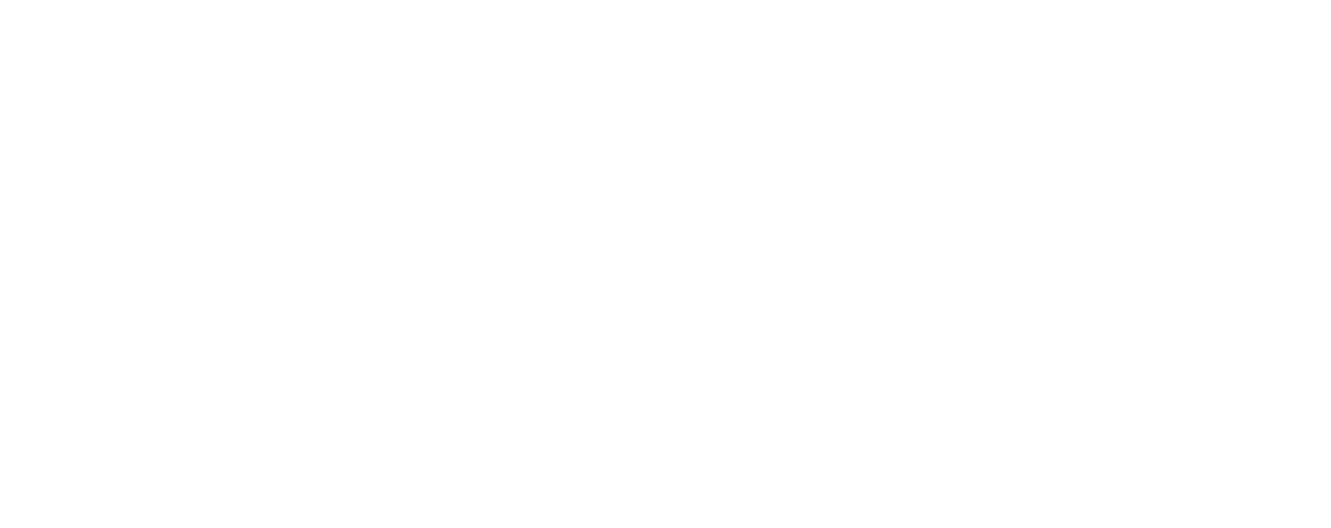 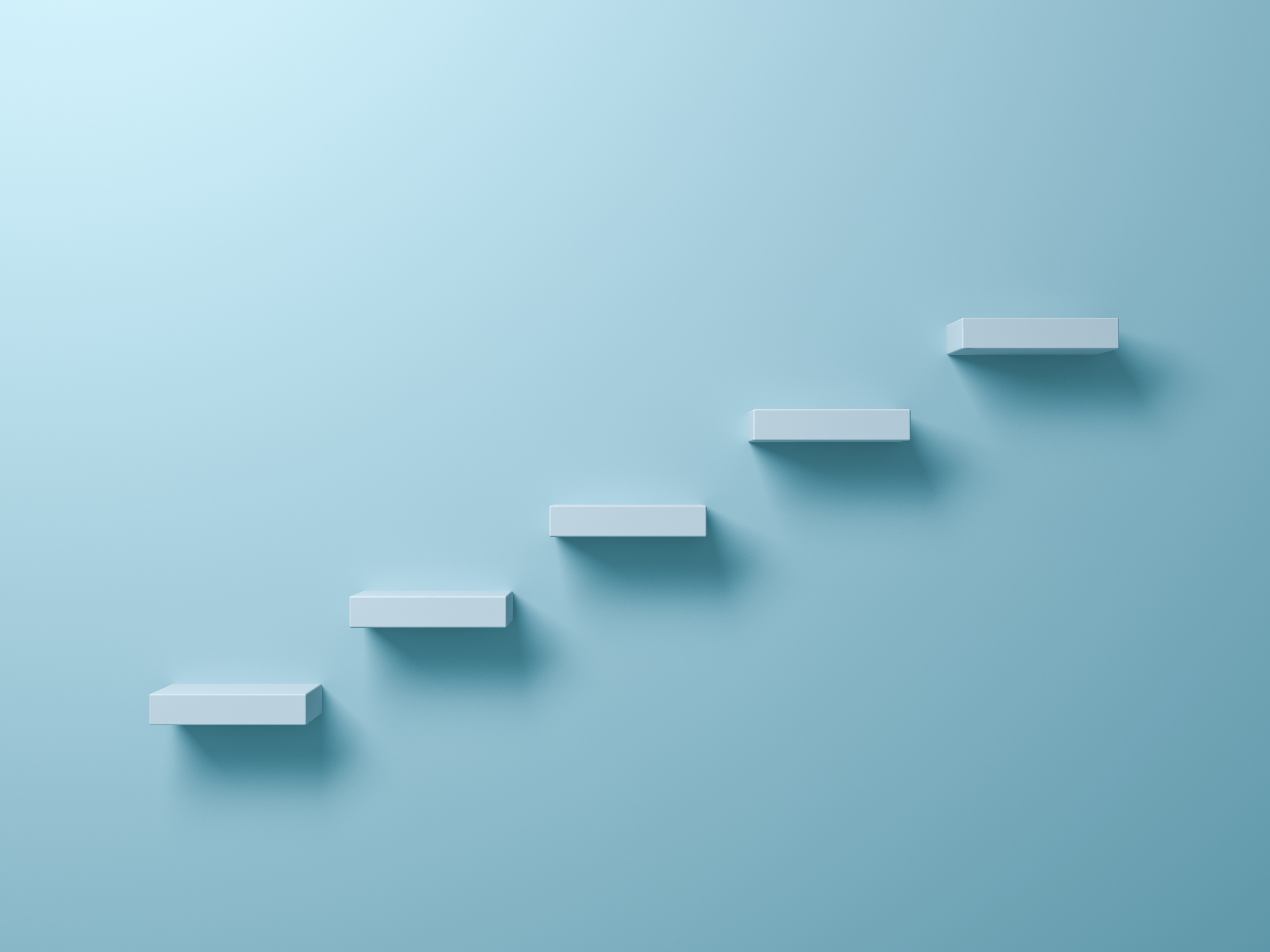 We are HR. ™
Recruiting Strategies for Buildingan Effective Healthcare Team 

Holly Lancaster, Recruiting Director